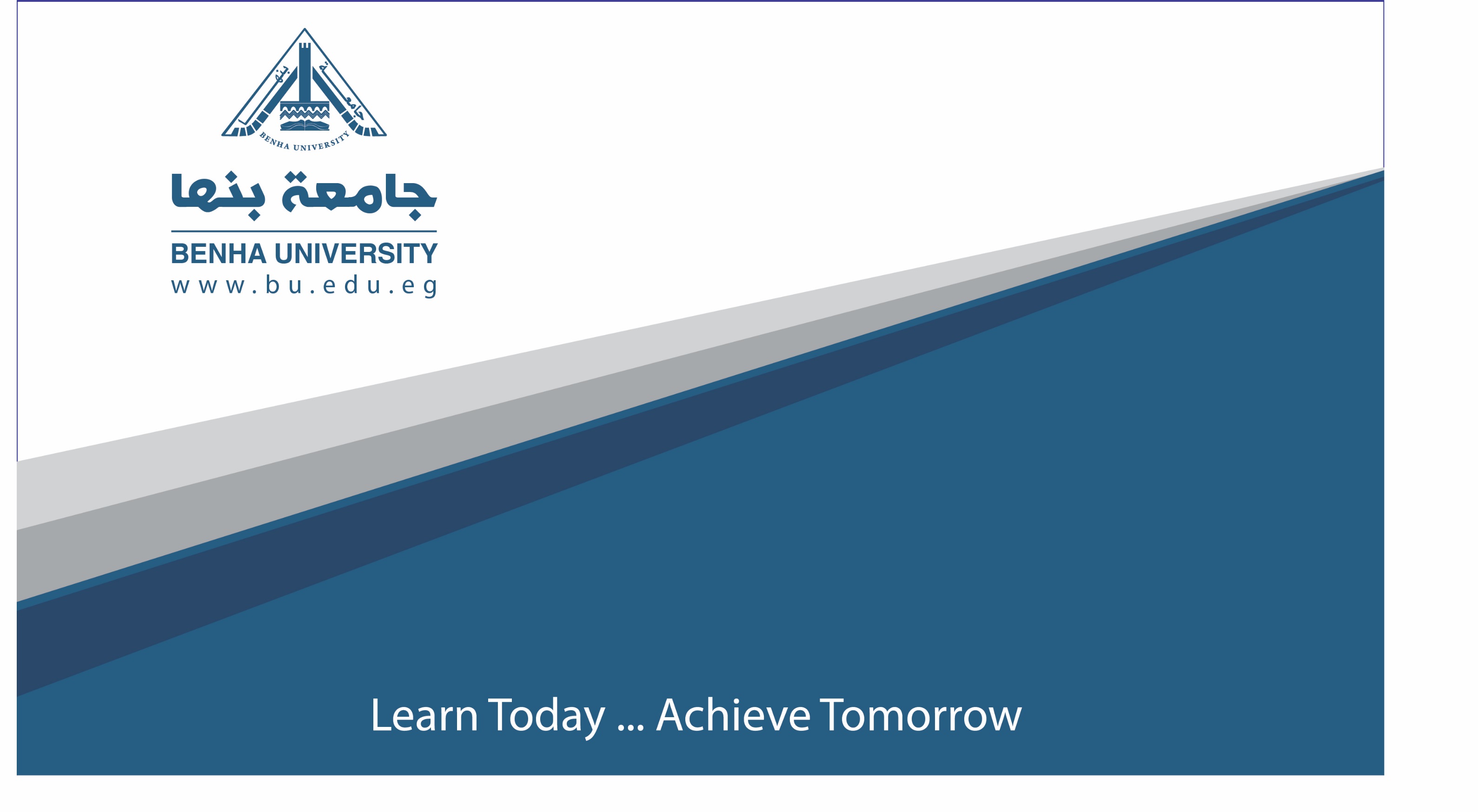 دراسات وعلوم بيئية
قسم المنتجات المعدنية والحلى
الفرقة: الرابعة
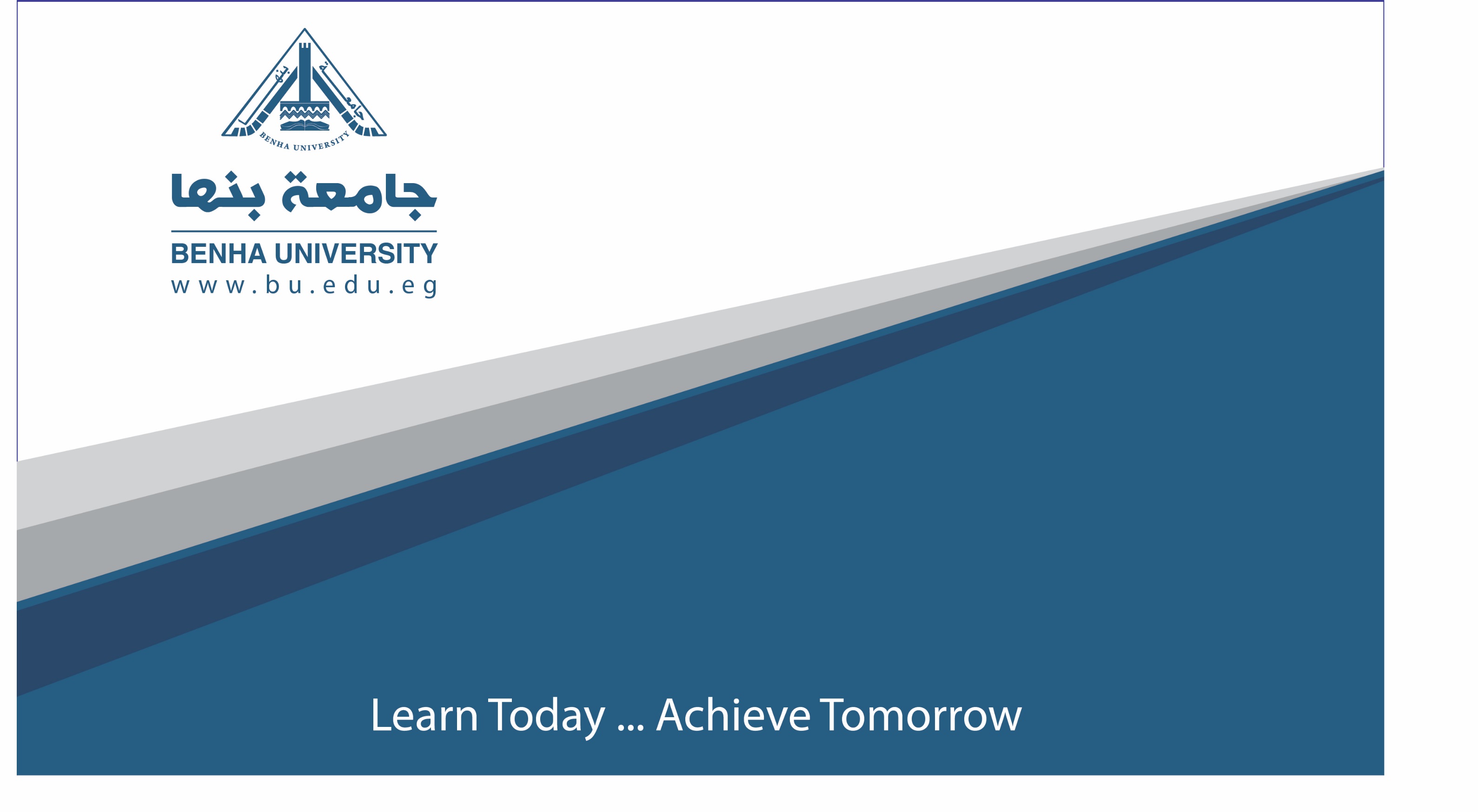 نظم الادارة البيئية والمواصفات القياسية العالمية للبيئة
مطلوب عمل دراسة عن:
نظم الادارة البيئية والمواصفات القياسية العالمية للبيئة
مواضيع مقترحة للبحث:

أسس ومبادئ نظم الإدارة البيئية.
أنواع نظم الإدارة البيئية.
دور نظم الإدارة البيئية في تحسين الأداء البيئى.
المعايير الدولية لنظم الإدارة البيئية.
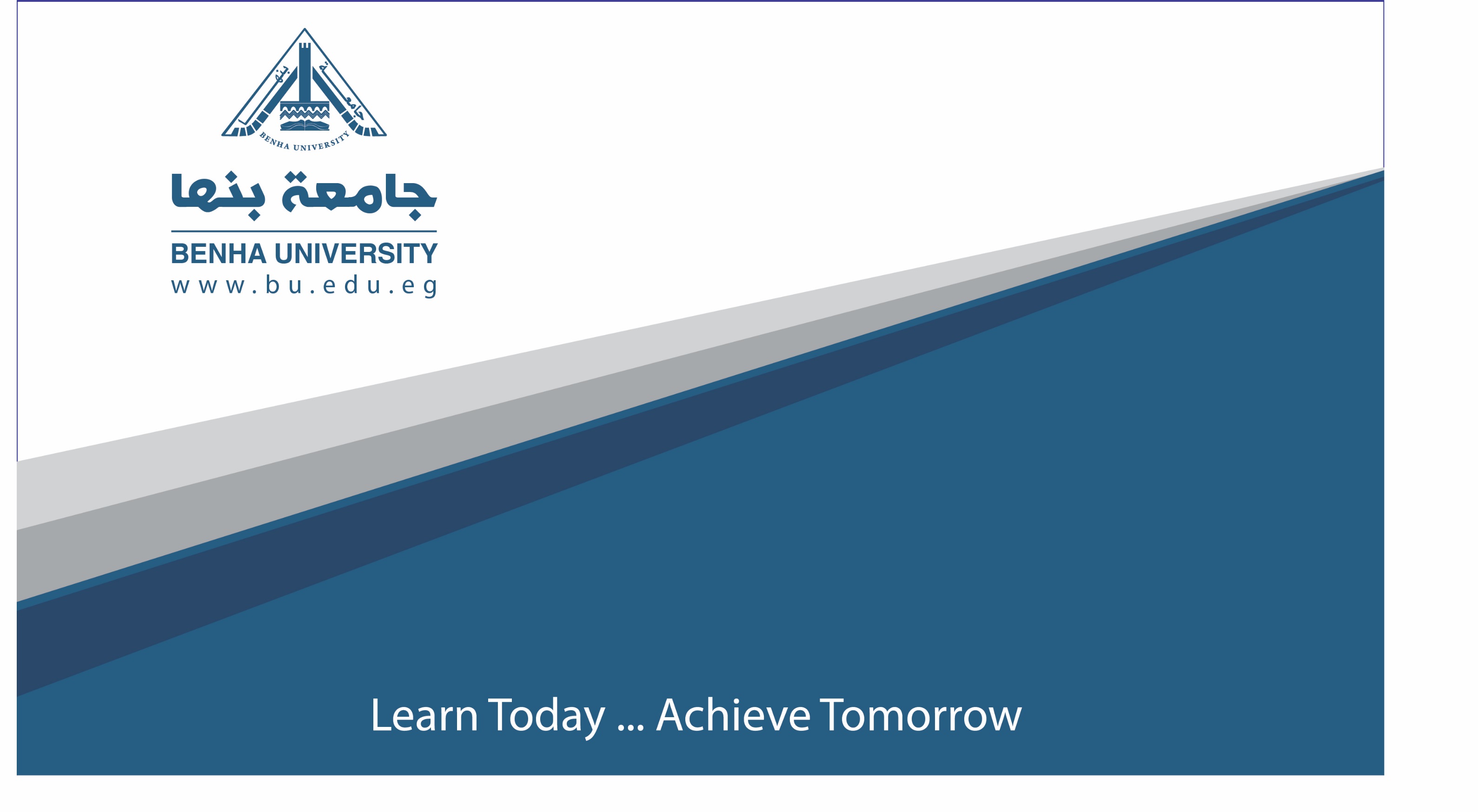 THANK YOU